Lesson 4
Тема урока: Числа. Буква С с.
MR. Rule:
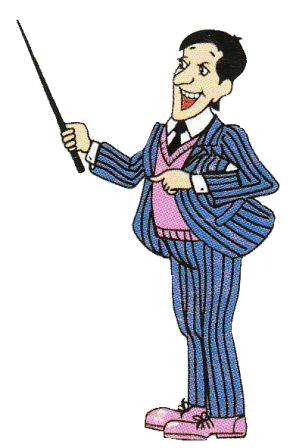 -Good morning, good morning,
-Good morning to you!
-Good morning, good morning, 
-I am glad to see you!
Monkey and Mr. Rule
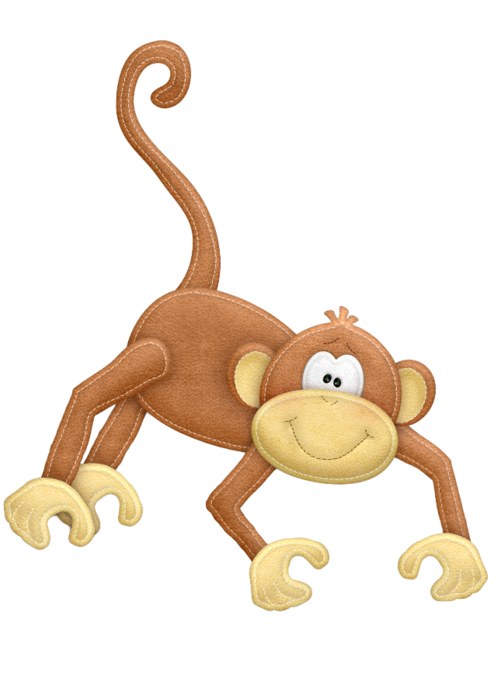 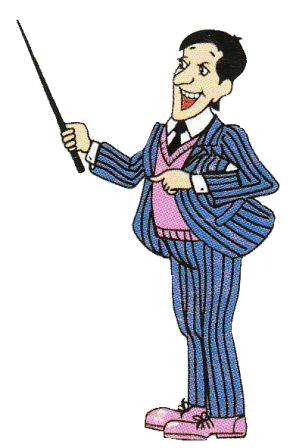 -What is your name?
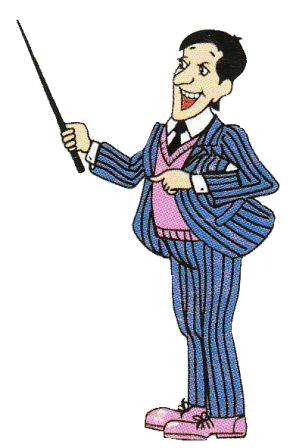 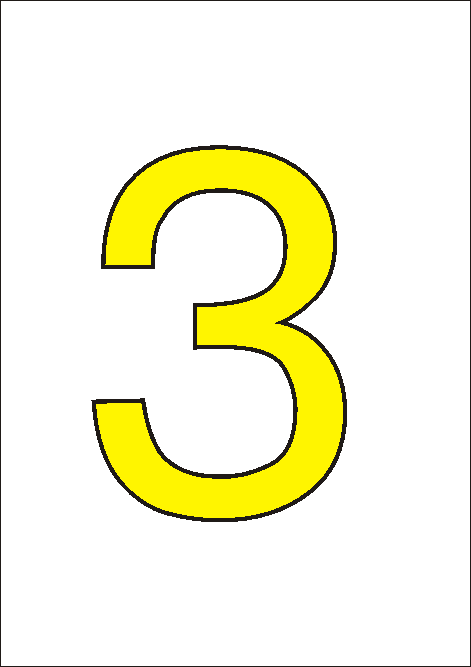 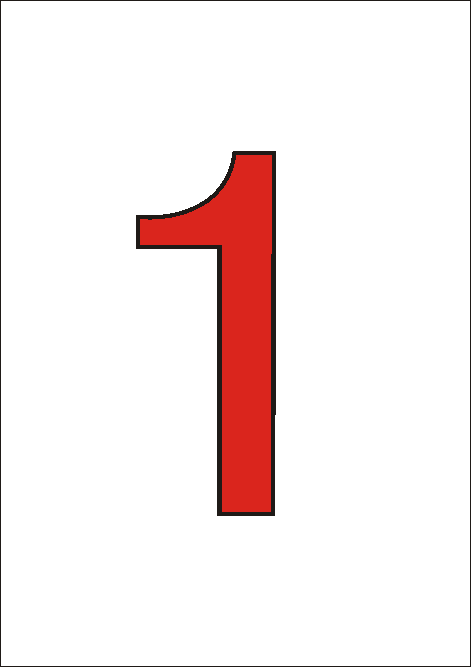 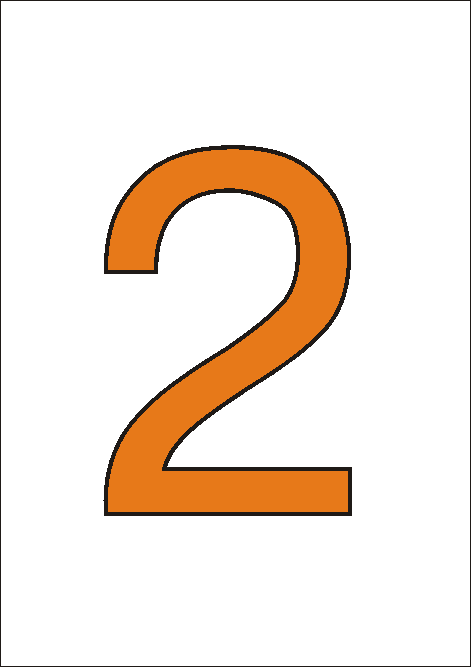 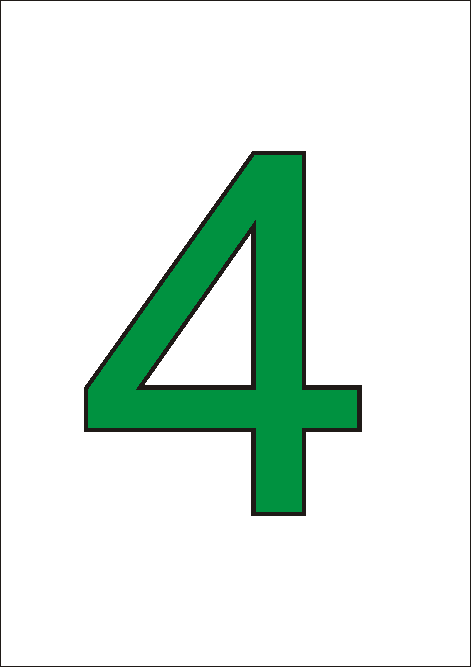 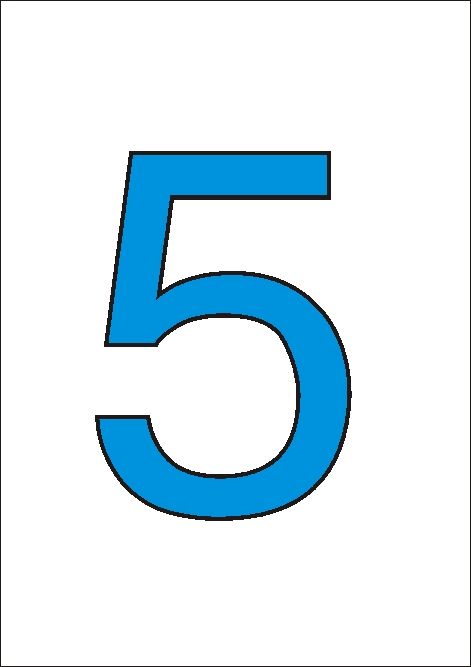 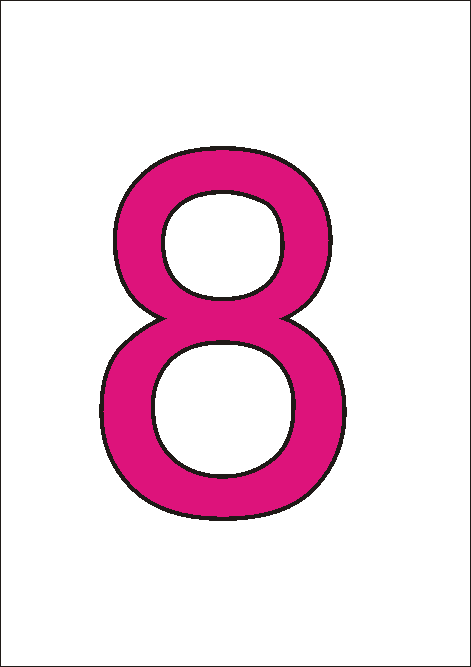 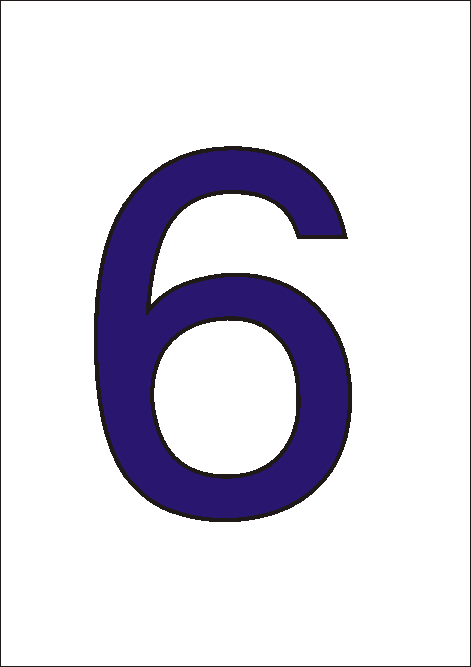 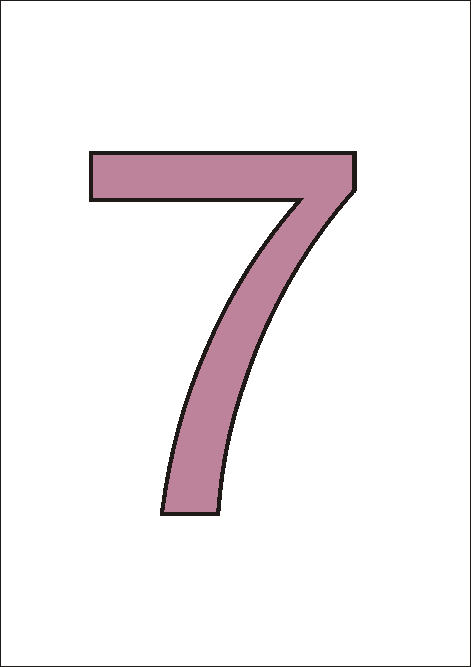 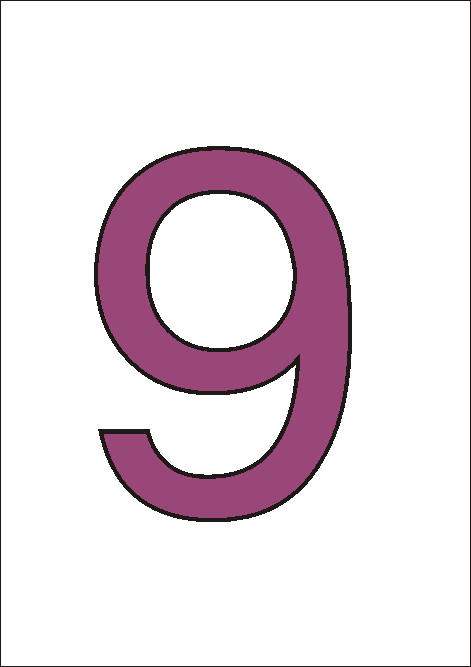 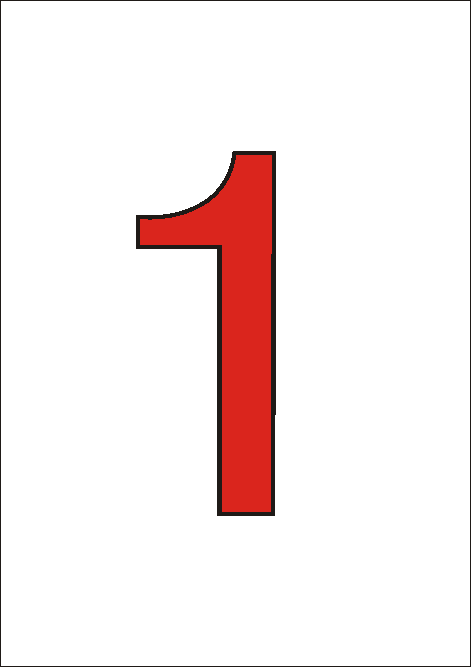 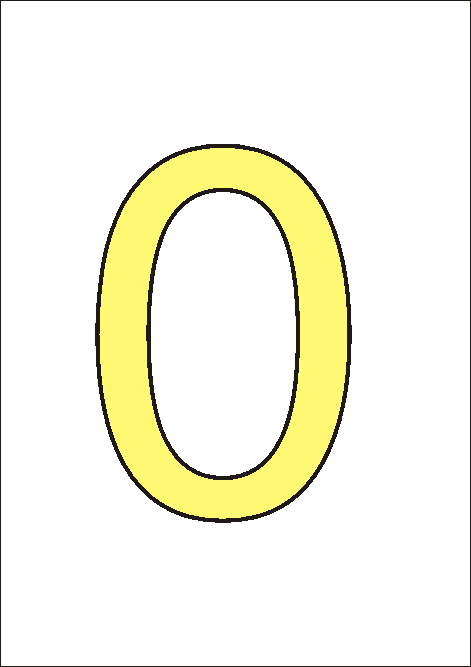 Физминутка
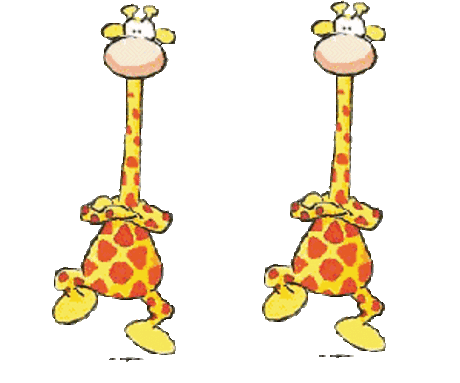 Mr. Rule:
My name is Mr. Rule. I am a cat. I am ten.
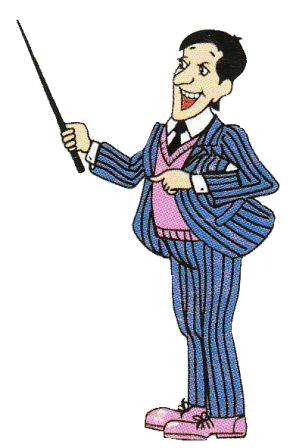 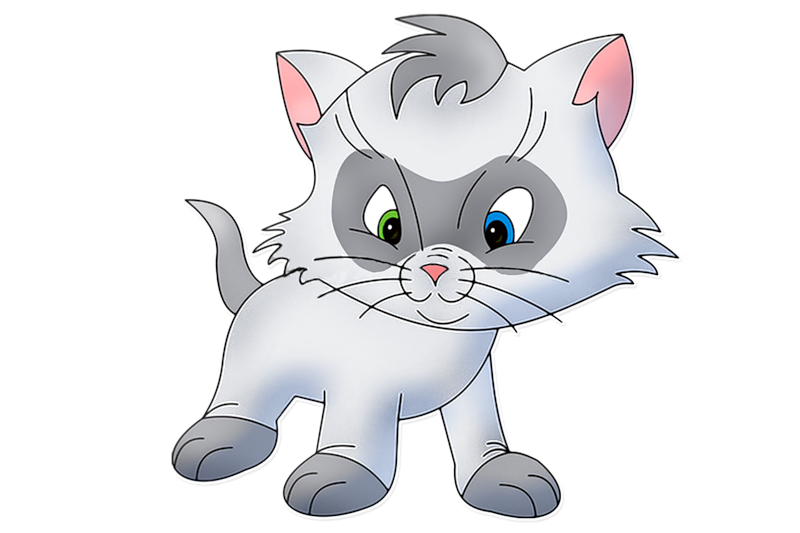 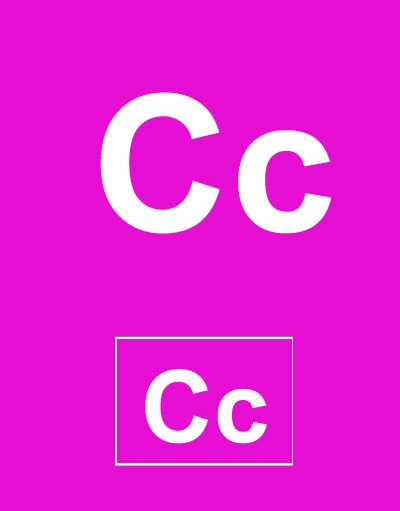 Буква   С с
Согласная буква.
Может читаться
по-разному.
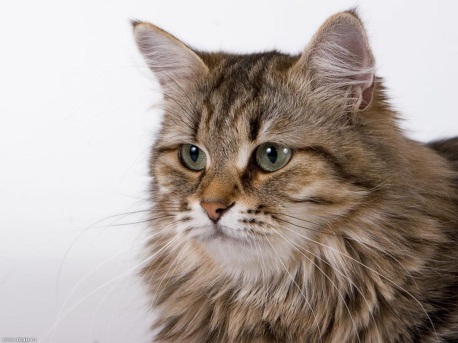 [ k ][ s ]
cat
crocodile

cinema
city
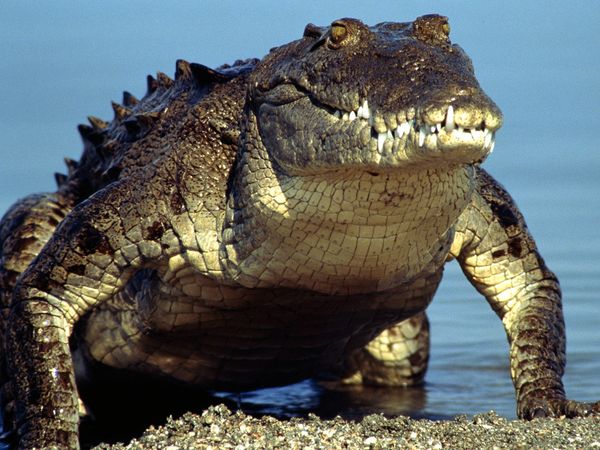 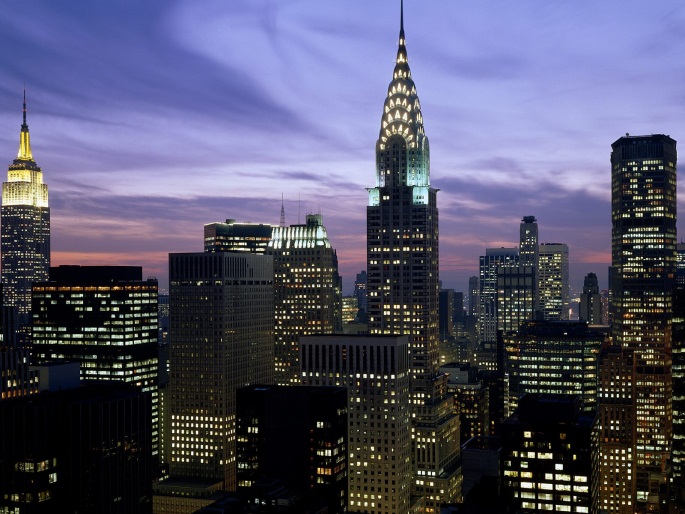 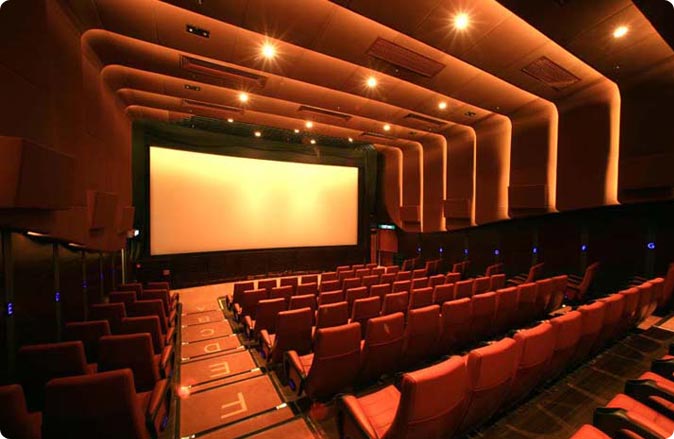 Goodbye!
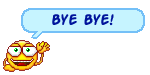